BÀI 7:  NGÔI NHÀ TRONG TRANH
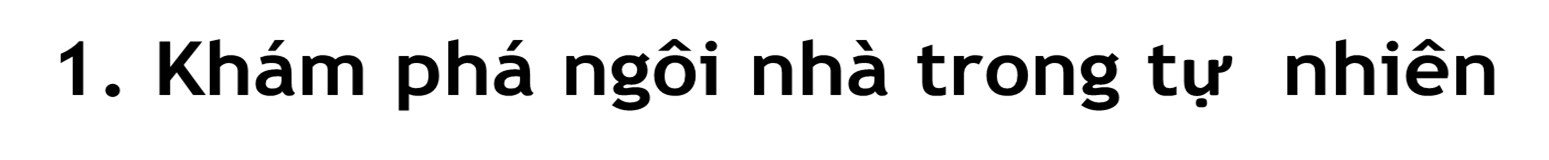 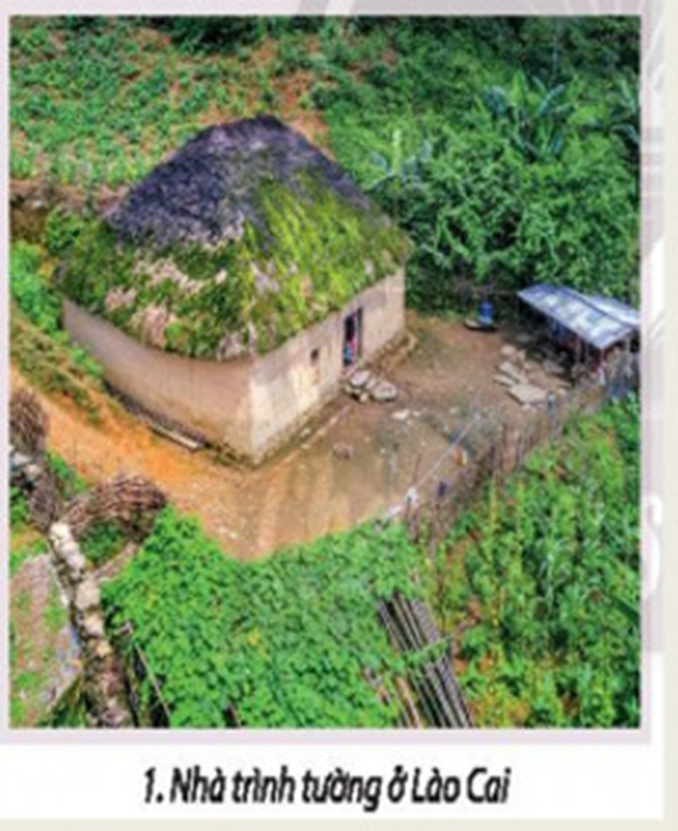 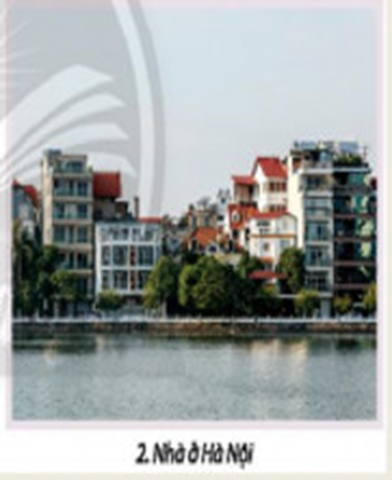 * Quan sát và cho biết :
- Hình khối và các bộ phận chính của mỗi ngôi nhà.Ngôi nhà được tạo nên từ hình khối nào?
Tỉ lệ giữa các hình khối như thế nào?
- Màu sắc đậm nhạt tạo nên bởi ánh sáng .
Màu săc của ngôi nhà như thế nào?
Chi tiết nào thể hiện nét đặc trưng riêng của từng ngô nhà?
- Khung cảnh xung quanhCảnh vật xung quanh ngôi nhà như thế nào?
Ngôi nhà thuộc vùng địa lí nào
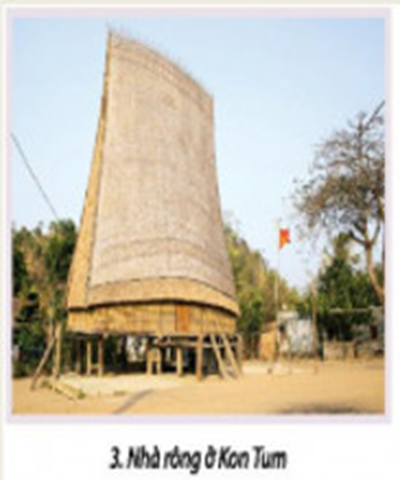 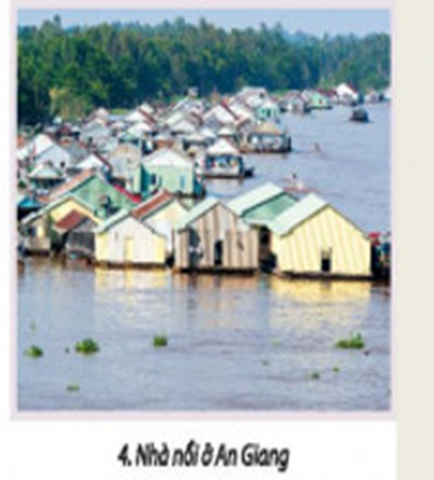 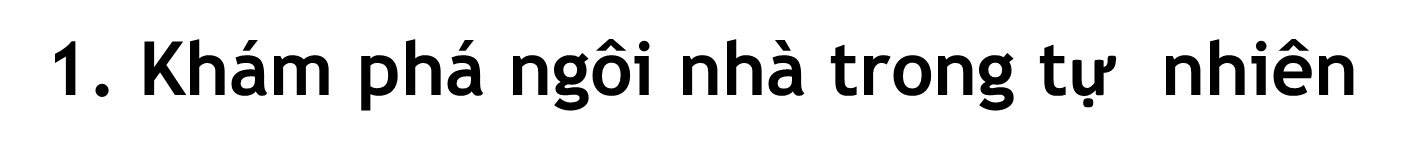 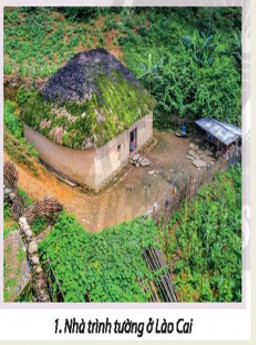 - Nhà hình vuông , 4 mái hình chóp ở chính giữa là cổng đi vào- Nhà có màu vàng làm từ đất sét 
- Xung quanh là đồi núi, cỏ cây
          Kiến trúc phổ biến ở miền núi phía Bắc
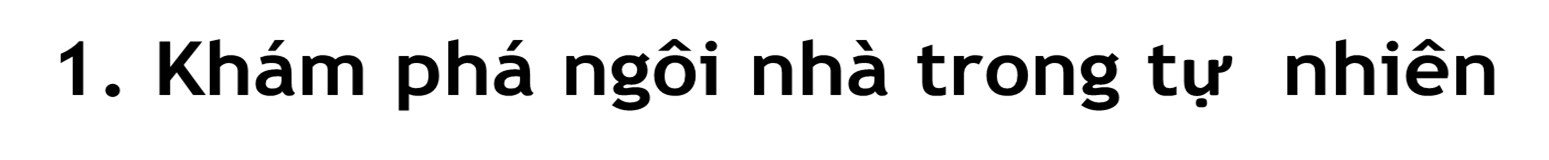 - Nhà hình vuông hoặc HCN, tầng trên đều có mái tôn hoặc mái bằng 
- Nhà có đa dạng màu sắc - Xung quanh nhà sàn sát nhau..       Kiến trúc phổ biến  ở thành phố , đô thị
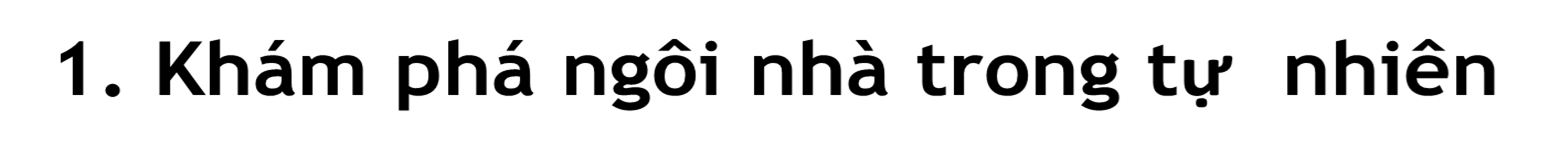 - Nhà sàn mái nhọn  xuôi dốc hình lưỡi rìu, làm bằng cỏ tranh , tre, gỗ.- Nhà có màu nâu nhạt vàng tối của cỏ, lá khô- Xung quanh đất trống rừng cây.          
      Kiến trúc vùng núi Tây Nguyên
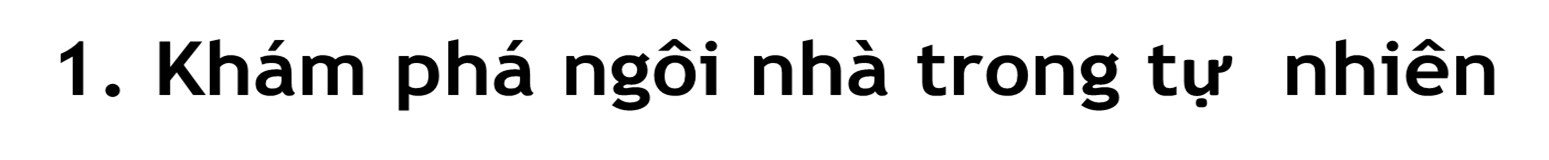 - Nhà vuông hoặc HCN, có mái nhọn nổi trên mặt nước - Nhà có đa dạng màu sắc - Xung quanh nhà là nước           
        Kiến trúc vùng Đồng bằng sông Cửu  Long
2. Cách vẽ ngôi nhà có hình khối và cảnh vật xung quanh * Quan sát hình minh hoạ trong SGK (Tr.31) và trả lời câu hỏi
- Khi vẽ tranh phong cảnh có ngôi nhà cần bao nhiêu bước ?
- Bước nào là bước xác định cho bố cục bức tranh ?
- Bước nào là bước hể hiện hoà săc chủ đạo trong tranh?
- Các chi tiết của ngôi nhà vẽ khi nào?
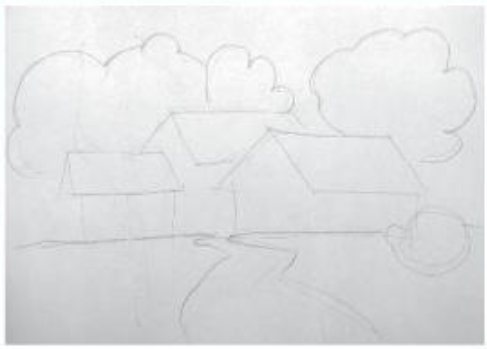 B1: Vẽ phác  để xác định ngôi nhà và cảnh vật trên giấy
B2: Vẽ hình khối chi tiết  và cảnh vật phía sau, phía trước của ngôi nhà
B2
B1
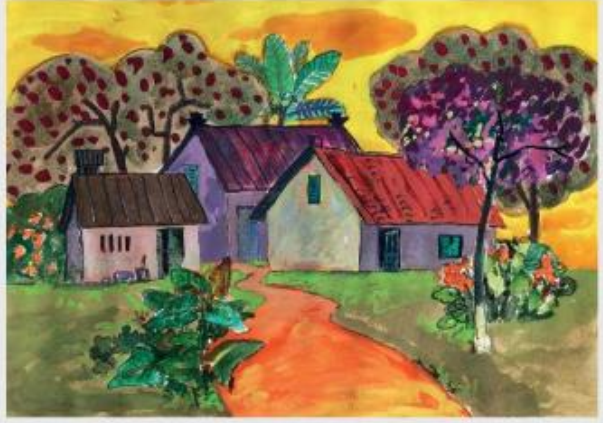 B3: Vẽ màu khái quát
B4: Vẽ màu chi tiết dễn tả đặc điểm ngôi nhà và cảnh vật
B3
B4
Kết luận
Hình khối và không gian của ngôi nhà trong tranh có thể được diễn tả với cảnh vật ở gần thường tỉ lệ lớn  và sắc độ đậm nhạt rõ, cảnh vật ở xa nhỏ và mờ hơn.
3. Vẽ tranh ngôi nhà yêu thích  * Quan sát một số mẫu ngôi nhà trong thực tế
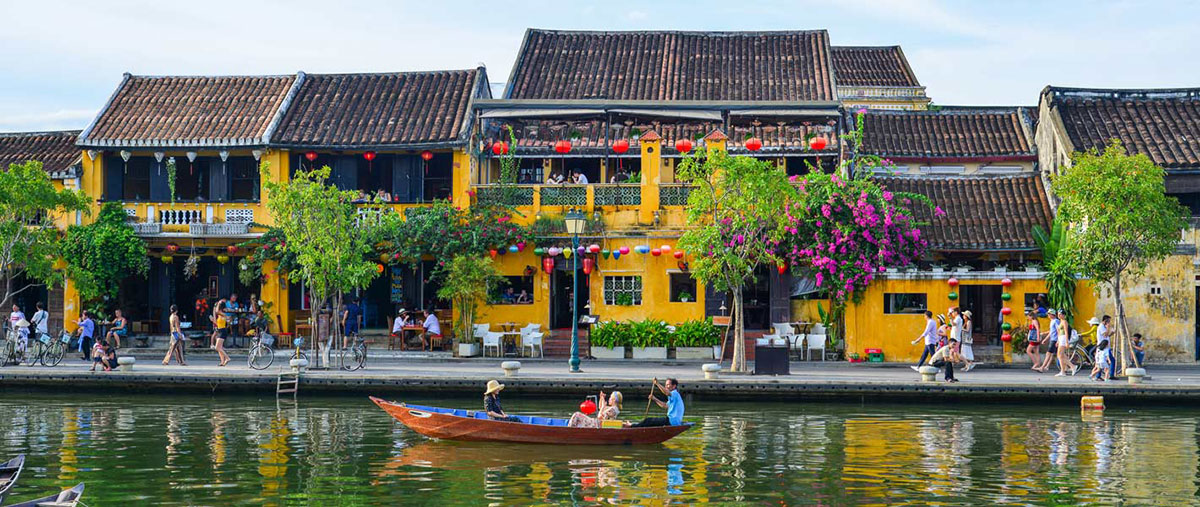 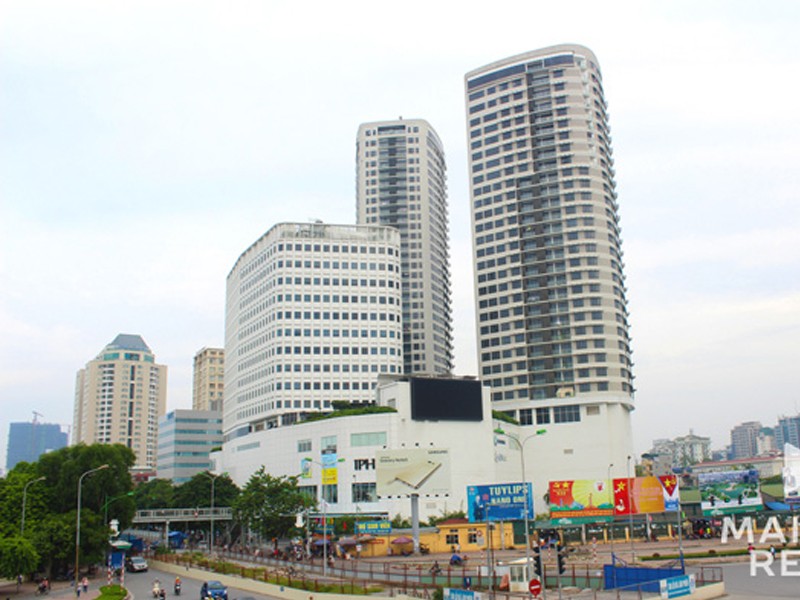 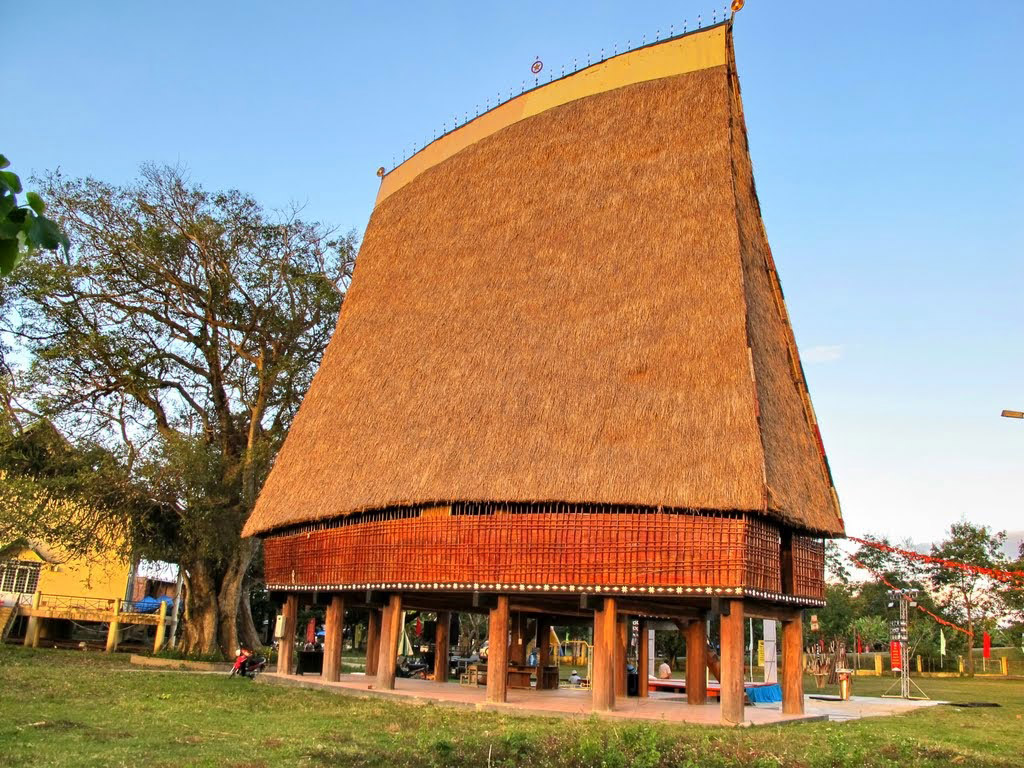 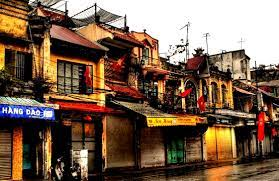 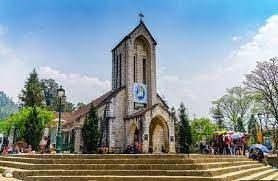 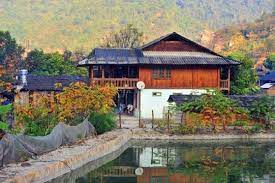 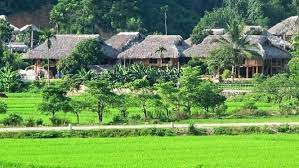 3. Vẽ tranh ngôi nhà yêu thích
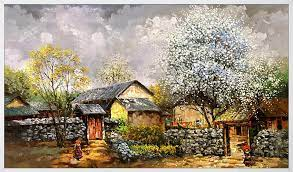 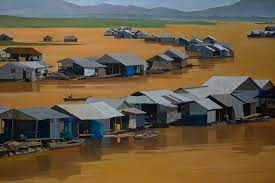 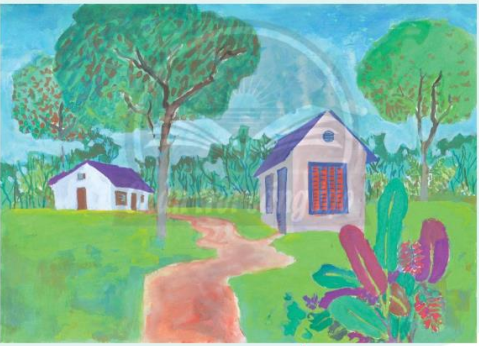 4. trưng bày sản phẩm và chia sẻ
- Nêu cảm nhận và phân tích về:
+ Bài vẽ em yêu thích.
+ Cảnh vật và hòa sắc của bài vẽ.
+ Hình khối , độ đậm nhạt tạo không gian trong bài vẽ. 
+ Ý tưởng điều chỉnh để bài vẽ hoàn thiện hơn.
- Chia sẻ về bức tranh ngôi nhà mà em biết.
5. Tìm hiểu cách diễn tả ngôi nhà trong tranh của họa sĩ
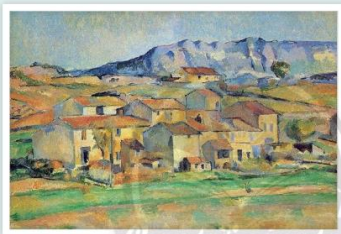 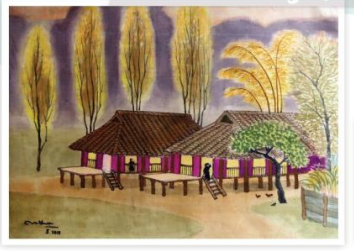 1.Paul Gezanne( Pôn xê- dan,) Xóm ở Payennet
( Pây- en -nét) gần Gardanne(Ga- đan) 
1886- 1890. sơn dầu trên vải 62,5 cm x 91cm
2. Nguyễn Thụ, Ngôi nhà của dân tộc Tày 2013
lụa, 50cm x 70cm
5. Tìm hiểu cách diễn tả ngôi nhà trong tranh của họa sĩ
Kết luận : Vẻ đẹp tạo hình những ngôi nhà ở các vùng địa lí khác nhau tạo nên những tác phẩm mĩ thuật phong phú đa dạng.
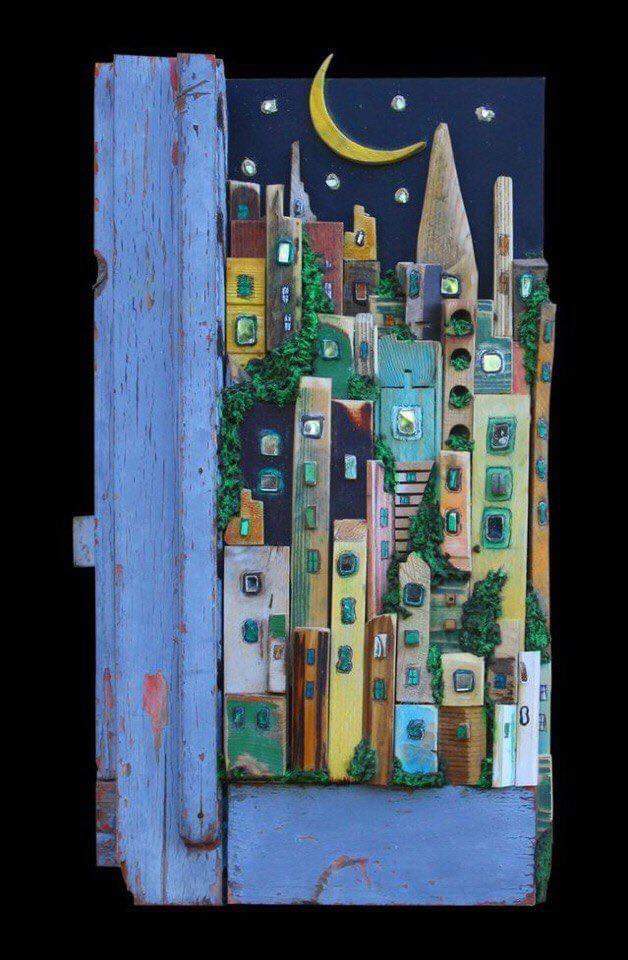 BÀI HỌC KẾT THÚC
Chúc các em chăm ngoan – học giỏi
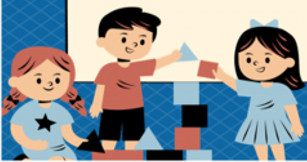